1
2
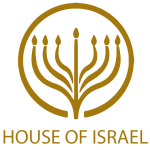 TODAY’S MESSAGE
Matthew 5:33 – 48 
Oaths, Attitude, Hate and Love
www.ArthurBaileyMinistries.com
3
Please subscribe for updates on our website, 
Watch us on YouTube 
follow us on Facebook and the other social media networks. 
Please like and share our videos and posts
www.ArthurBaileyMinistries.com
4
www.ArthurBaileyMinistries.com
5
At the end of today’s teaching you will be able to 1. Ask Questions 2. Receive Prayer and 3. Give your Tithes, Offerings
www.ArthurBaileyMinistries.com
6
The Vision of House of Israel is to be; 1. A Worshipping People (Jn 4:23,24)2. An Evangelistic Community(Acts 2:42-47)
www.ArthurBaileyMinistries.com
7
3. A Discipleship Center(Matt 28:19)4. An Equipping Network (Eph 4:12)5. And a Worldwide Witness for Yeshua The Messiah 
(ACTS 1:8)
www.ArthurBaileyMinistries.com
8
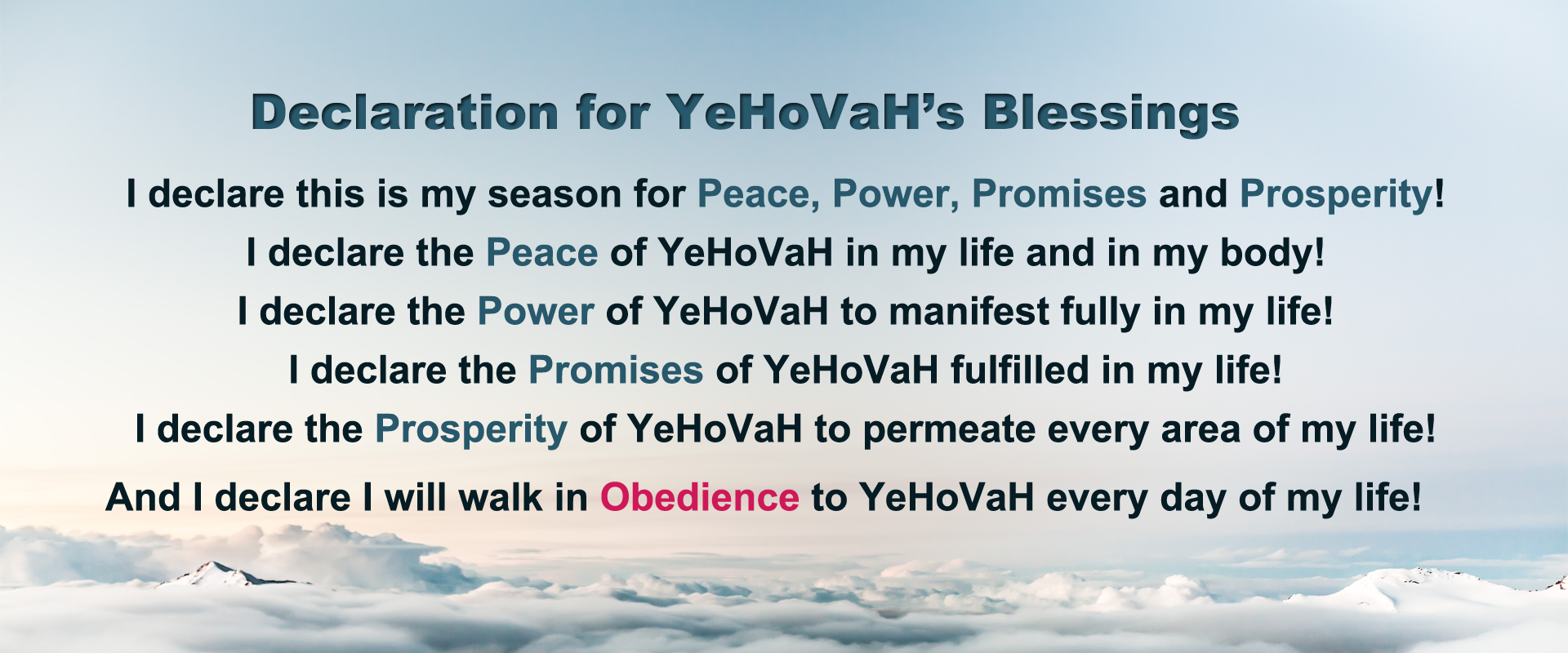 www.ArthurBaileyMinistries.com
9
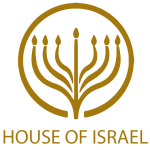 Ministry of Prayer
www.ArthurBaileyMinistries.com
10
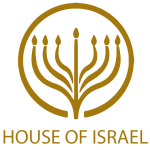 Ministry of The Word
www.ArthurBaileyMinistries.com
11
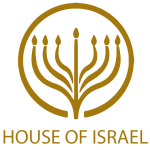 TODAY’S MESSAGE
Matthew 5:33 – 48 
Oaths, Attitude, Hate and Love
www.ArthurBaileyMinistries.com
12
In this portion of Yeshua’s teachings He masterfully weaves the teachings of the Torah, the prophets and the Writings together. Many of the topics Yeshua touches on would have been familiar to those who heard Him but He teaches or expounds on them in such a way the people would not have heard those topics taught in such manner.
www.ArthurBaileyMinistries.com
13
At the heart of Yeshua’s teachings are the nature of fallen man and the nature of the redeemed born again man.
 
Each of us who confess Yeshua will struggle with the two personalities of the old man and the new man.
www.ArthurBaileyMinistries.com
14
2Co 5:17 Therefore if any man be in Messiah, he is a new creature: old things are passed away; behold, all things are become new.
www.ArthurBaileyMinistries.com
15
While Yeshua’s audience and disciples are listening to Him teach they listen with amazement and conclude as they did at the end of His teaching:
www.ArthurBaileyMinistries.com
16
Mt 7:28 And it came to pass, when Jesus had ended these sayings, the people were astonished at his doctrine: 
Mt 7:29 For he taught them as one having authority, and not as the scribes.
www.ArthurBaileyMinistries.com
17
The scribes and Pharisees were teaching traditions and denominationalism as commandments not the commandments of YeHoVaH:
www.ArthurBaileyMinistries.com
18
Mk 7:7 Howbeit in vain do they worship me, teaching for doctrines the commandments of men. Mk 7:8 For laying aside the commandment of God, ye hold the tradition of men, as the washing of pots and cups: and many other such like things ye do. 
Mk 7:9 And he said unto them, Full well ye reject the commandment of God, that ye may keep your own tradition.
www.ArthurBaileyMinistries.com
19
Yeshua’s teachings were directly in opposition of what the scribes and Pharisees were teaching. Yeshua did not teach against the Law, He was teaching the Law, the writings and the prophets.
www.ArthurBaileyMinistries.com
20
Oaths
Mt 5:33 Again, ye have heard that it hath been said by them of old time, Thou shalt not forswear thyself, but shalt perform unto the Lord thine oaths:
www.ArthurBaileyMinistries.com
21
The word Yeshua uses means to swear falsely which was against the Torah
 
Forswear thyself – 1964 ἐπιορκέω epiorkeo {ep-ee-or-keh'-o} 
Meaning:  1) to swear falsely, forswear one's self 
Usage:  AV - forswear (one's) self 1; 1
www.ArthurBaileyMinistries.com
22
Torah
Lev 19:12 And ye shall not swear by my name falsely, neither shalt thou profane the name of thy God: I am the LORD.
www.ArthurBaileyMinistries.com
23
The scribes and Pharisees were converting people to be their followers teaching their doctrines which some was in direct opposition to what the Torah taught. 
They were making people swear by the temple, the gold in the temple, the altar, the gifts on the altar, heaven, etc.
www.ArthurBaileyMinistries.com
24
Mt 23:16 Woe unto you, ye blind guides, which say, Whosoever shall swear by the temple, it is nothing; but whosoever shall swear by the gold of the temple, he is a debtor! 
Mt 23:17 Ye fools and blind: for whether is greater, the gold, or the temple that sanctifieth the gold?
www.ArthurBaileyMinistries.com
25
Mt 23:18 And, Whosoever shall swear by the altar, it is nothing; but whosoever sweareth by the gift that is upon it, he is guilty. 
Mt 23:19 Ye fools and blind: for whether is greater, the gift, or the altar that sanctifieth the gift? 
Mt 23:20 Whoso therefore shall swear by the altar, sweareth by it, and by all things thereon.
www.ArthurBaileyMinistries.com
26
Mt 23:21 And whoso shall swear by the temple, sweareth by it, and by him that dwelleth therein. 
Mt 23:22 And he that shall swear by heaven, sweareth by the throne of God, and by him that sitteth thereon.
www.ArthurBaileyMinistries.com
27
Yeshua’s teaching
Mt 5:34 But I say unto you, Swear not at all; neither by heaven; for it is God's throne: 
Mt 5:35 Nor by the earth; for it is his footstool: neither by Jerusalem; for it is the city of the great King.
www.ArthurBaileyMinistries.com
28
Prophet
Isa 66:1 Thus saith the LORD, The heaven is my throne, and the earth is my footstool: where is the house that ye build unto me? and where is the place of my rest?
www.ArthurBaileyMinistries.com
29
Psalms
Ps 48:1 Great is the LORD, and greatly to be praised in the city of our God, in the mountain of his holiness. 
Ps 48:2 Beautiful for situation, the joy of the whole earth, is mount Zion, on the sides of the north, the city of the great King.
www.ArthurBaileyMinistries.com
30
Mt 5:36 Neither shalt thou swear by thy head, because thou canst not make one hair white or black.
www.ArthurBaileyMinistries.com
31
Dyeing ones hair is temporary. Nature will take its course.
 
Yeshua’s teaching
www.ArthurBaileyMinistries.com
32
Mt 5:37 But let your communication be, Yea, yea; Nay, nay: for whatsoever is more than these cometh of evil. 
 
Say what you mean, do what you say.
www.ArthurBaileyMinistries.com
33
Attitudes
Mt 5:38 Ye have heard that it hath been said, An eye for an eye, and a tooth for a tooth:
www.ArthurBaileyMinistries.com
34
Torah 
Ex 21:23 And if any mischief follow, then thou shalt give life for life, 
Ex 21:24 Eye for eye, tooth for tooth, hand for hand, foot for foot, 
Ex 21:25 Burning for burning, wound for wound, stripe for stripe.
www.ArthurBaileyMinistries.com
35
Dt 19:21 Show no pity: life for life, eye for eye, tooth for tooth, hand for hand, foot for foot.
 
The judgment would be rendered by a judge after a trial. The penalty is to fit the crime, not exceed it. An actual eye or tooth was not to be required, nor is there evidence that such a penalty was ever exacted.
www.ArthurBaileyMinistries.com
36
Yeshua’s teaching from the Torah
Mt 5:39 But I say unto you, That ye resist not evil: but whosoever shall smite thee on thy right cheek, turn to him the other also. 
Mt 5:40 And if any man will sue thee at the law, and take away thy coat, let him have thy cloak also.
www.ArthurBaileyMinistries.com
37
Mt 5:41 And whosoever shall compel thee to go a mile, go with him twain. 
Mt 5:42 Give to him that asketh thee, and from him that would borrow of thee turn not thou away.
www.ArthurBaileyMinistries.com
38
Dt 15:7 If there be among you a poor man of one of thy brethren within any of thy gates in thy land which the LORD thy God giveth thee, thou shalt not harden thine heart, nor shut thine hand from thy poor brother: 
Dt 15:8 But thou shalt open thine hand wide unto him, and shalt surely lend him sufficient for his need, in that which he wanteth.
www.ArthurBaileyMinistries.com
39
Dt 15:9 Beware that there be not a thought in thy wicked heart, saying, The seventh year, the year of release, is at hand; and thine eye be evil against thy poor brother, and thou givest him nought; and he cry unto the LORD against thee, and it be sin unto thee.
www.ArthurBaileyMinistries.com
40
Dt 15:10 Thou shalt surely give him, and thine heart shall not be grieved when thou givest unto him: because that for this thing the LORD thy God shall bless thee in all thy works, and in all that thou puttest thine hand unto. 
Dt 15:11 For the poor shall never cease out of the land: therefore I command thee, saying, Thou shalt open thine hand wide unto thy brother, to thy poor, and to thy needy, in thy land.
www.ArthurBaileyMinistries.com
41
Hate
Mt 5:43 Ye have heard that it hath been said, Thou shalt love thy neighbour, and hate thine enemy. 
 
Torah
www.ArthurBaileyMinistries.com
42
Lev 19:17 Thou shalt not hate thy brother in thine heart: thou shalt in any wise rebuke thy neighbour, and not suffer sin upon him. 
Lev 19:18 Thou shalt not avenge, nor bear any grudge against the children of thy people, but thou shalt love thy neighbour as thyself: I am the LORD.
www.ArthurBaileyMinistries.com
43
The Torah did not teach hate toward enemies. Hate thine enemy are words not found anywhere in the Torah. However, hatred for one's enemies was an accepted part of the Religious ethic at that time of Yeshua’s teaching. The Jews disliked the Samaritans.
www.ArthurBaileyMinistries.com
44
The Torah also taught: 
Dt 23:7 Thou shalt not abhor an Edomite; for he is thy brother: thou shalt not abhor an Egyptian; because thou wast a stranger in his land.
www.ArthurBaileyMinistries.com
45
Before the wicked Pharaoh who knew not Joseph rose to power, the Israelites were treated very well in the land of Egypt. 
All people of any race, ethnic group or nation are not evil, some are but not all.
David had written about having a perfect hatred toward the enemies of YehoVaH.
www.ArthurBaileyMinistries.com
46
Psalms
Ps 139:21 Do not I hate them, O LORD, that hate thee? and am not I grieved with those that rise up against thee? 
Ps 139:22 I hate them with perfect hatred: I count them mine enemies.
www.ArthurBaileyMinistries.com
47
But David concluded suspecting his thoughts and feelings may not have aligned with YeHoVaH’s
 
Ps 139:23 Search me, O God, and know my heart: try me, and know my thoughts: 
Ps 139:24 And see if there be any wicked way in me, and lead me in the way everlasting.
www.ArthurBaileyMinistries.com
48
Love
Yeshua’s teaching
Mt 5:44 But I say unto you, Love your enemies, bless them that curse you, do good to them that hate you, and pray for them which despitefully use you, and persecute you;
www.ArthurBaileyMinistries.com
49
Yeshua expresses the nature of YeHoVaH toward those who are evil, ungodly, unholy, unjust, etc.
www.ArthurBaileyMinistries.com
50
Mt 5:45 That ye may be the children of your Father which is in heaven: for he maketh his sun to rise on the evil and on the good, and sendeth rain on the just and on the unjust. 
Mt 5:46 For if ye love them which love you, what reward have ye? do not even the publicans the same?
www.ArthurBaileyMinistries.com
51
Democrats like democrats but many hate republicans. Republicans like republicans but many hate democrats. Religious denominations like the people of their denominations but many dislike people of other denominations declaring them as unsaved people who will not be in the same heaven they will be in.
www.ArthurBaileyMinistries.com
52
Some nations hate other nations. Some races hate other races. Some ethnic groups hate other ethnic groups. The list goes on and on…
www.ArthurBaileyMinistries.com
53
Mt 5:47 And if ye salute your brethren only, what do ye more than others? do not even the publicans so? 
Mt 5:48 Be ye therefore perfect, even as your Father which is in heaven is perfect.
www.ArthurBaileyMinistries.com
54
Lev 19:1 And the LORD spake unto Moses, saying, 
Lev 19:2 Speak unto all the congregation of the children of Israel, and say unto them, Ye shall be holy: for I the LORD your God am holy. 
Lev 19:3 Ye shall fear every man his mother, and his father, and keep my sabbaths: I am the LORD your God.
www.ArthurBaileyMinistries.com
55
Yeshua’s words for those who persecuted Him:
 
Lk 23:34 Then said Jesus, Father, forgive them; for they know not what they do. And they parted his raiment, and cast lots.
www.ArthurBaileyMinistries.com
56
Anger, rage, retaliation, payback, vengeance, making one feel like they made you feel, un-forgiveness, doing to others what they did to you, are all part of the old man nature.
www.ArthurBaileyMinistries.com
57
I find it amazing how so many will say that if Yeshua had broken any of the Laws He would not have been the Messiah. 
Yeshua did not break the Law, 
He lived it and taught it!
www.ArthurBaileyMinistries.com
58
YeHoVaH’s Law is perfect
 
Jas 1:23 For if any be a hearer of the word, and not a doer, he is like unto a man beholding his natural face in a glass:
www.ArthurBaileyMinistries.com
59
Jas 1:24 For he beholdeth himself, and goeth his way, and straightway forgetteth what manner of man he was. 
Jas 1:25 But whoso looketh into the perfect law of liberty, and continueth therein, he being not a forgetful hearer, but a doer of the work, this man shall be blessed in his deed.
www.ArthurBaileyMinistries.com
60
YeHoVaH’s Law is a Law of Love
 
Mt 22:37 Jesus said unto him, Thou shalt love the Lord thy God with all thy heart, and with all thy soul, and with all thy mind.
www.ArthurBaileyMinistries.com
61
Mt 22:38 This is the first and great commandment. 
Mt 22:39 And the second is like unto it, Thou shalt love thy neighbour as thyself. 
Mt 22:40 On these two commandments hang all the law and the prophets
www.ArthurBaileyMinistries.com
62
Yeshua warns of Lawlessness
 
Mt 24:12 And because iniquity shall abound, the love of many shall wax cold.
www.ArthurBaileyMinistries.com
63
Mt 24:13 But he that shall endure unto the end, the same shall be saved. 
Mt 24:14 And this gospel of the kingdom shall be preached in all the world for a witness unto all nations; and then shall the end come.
www.ArthurBaileyMinistries.com
64
www.ArthurBaileyMinistries.com
65
Your support is greatly appreciated and needed
www.ArthurBaileyMinistries.com
66
New Donation Opportunities
Our Preferred Method
CashAPP
www.ArthurBaileyMinistries.com
67
www.ArthurBaileyMinistries.com
68
Mail in your support by check or money order.
Our Mailing Address:
P O Box 1182
Fort Mill, SC 29716
www.ArthurBaileyMinistries.com
69
New Canadian
Donation Opportunity
Arthur Bailey Ministries is a 
Registered Charity in Canada
www.ArthurBaileyMinistries.com
70
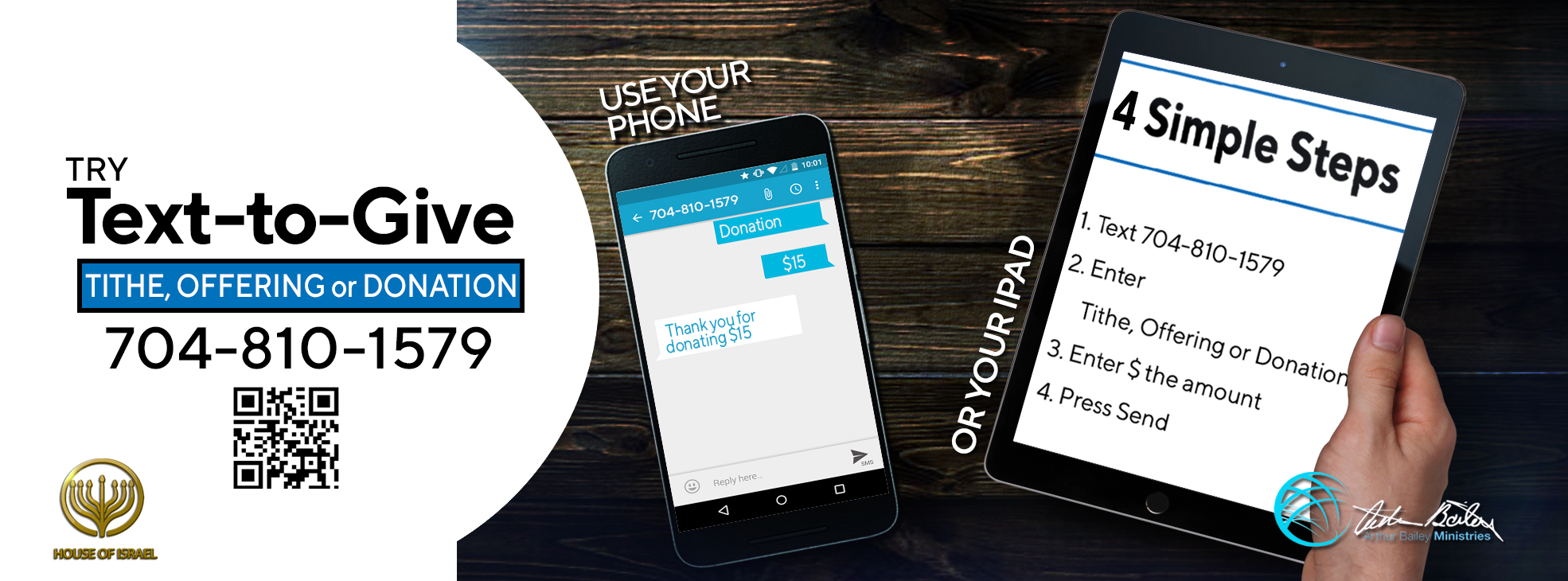 www.ArthurBaileyMinistries.com
71
You can give by 
Texting 
Donate – Tithe - Offering
to
704-810-1579
www.ArthurBaileyMinistries.com
72
www.ArthurBaileyMinistries.com
73
www.ArthurBaileyMinistries.com
74
www.ArthurBaileyMinistries.com
75
www.ArthurBaileyMinistries.com
76
www.ArthurBaileyMinistries.com
77
www.ArthurBaileyMinistries.com
78